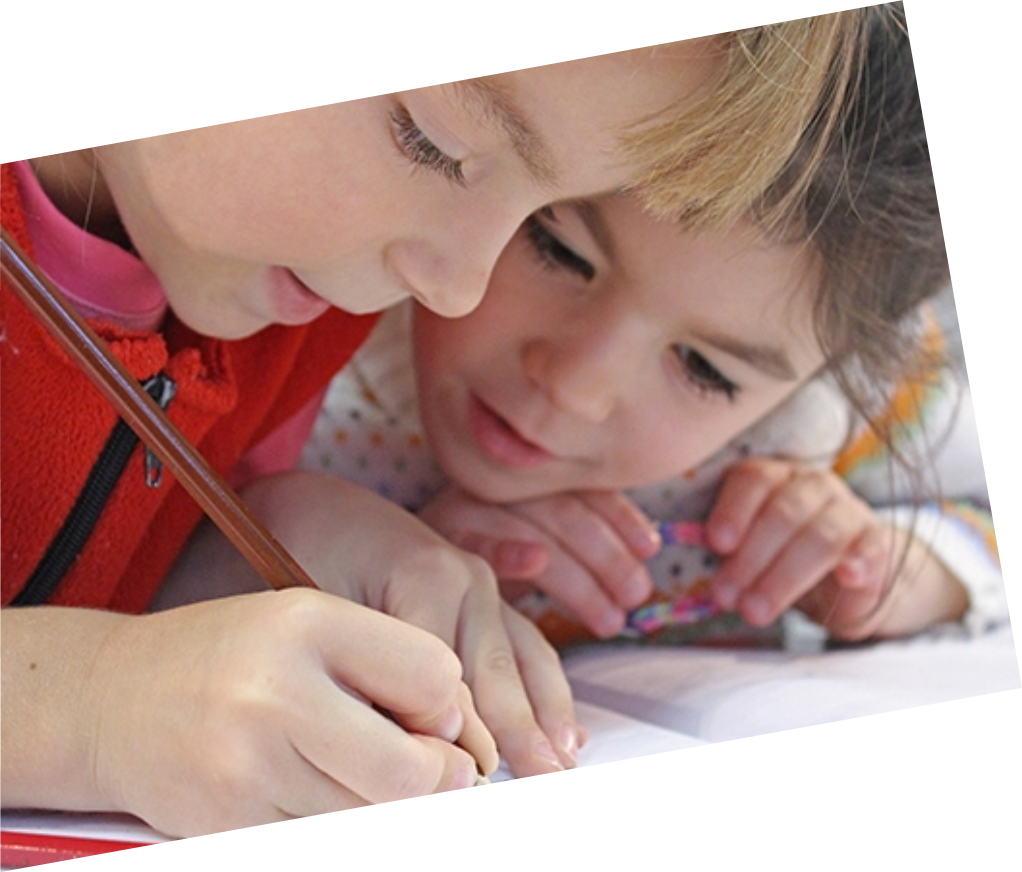 القفز خطوتين 2 إلى الأمام(656)
مقدم الهدف / عائشة العامري
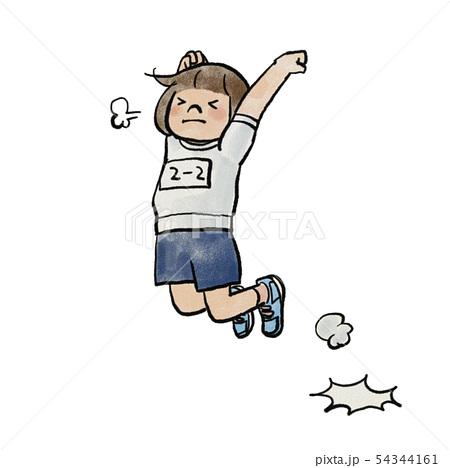 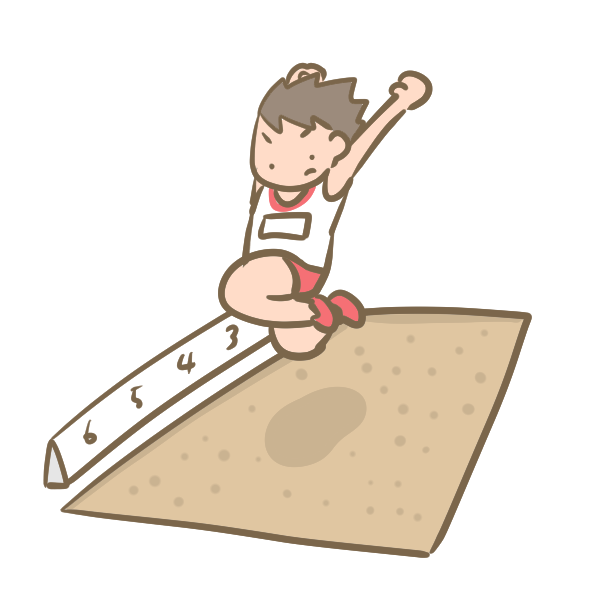 2
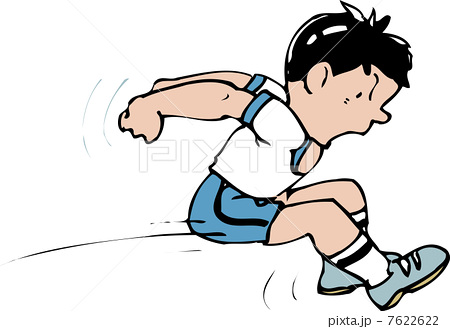 3
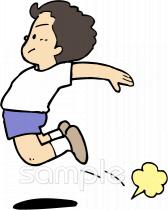 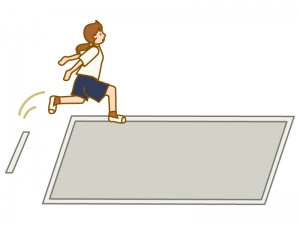 4
5
ان  يقفز الطالب الى الأعلى
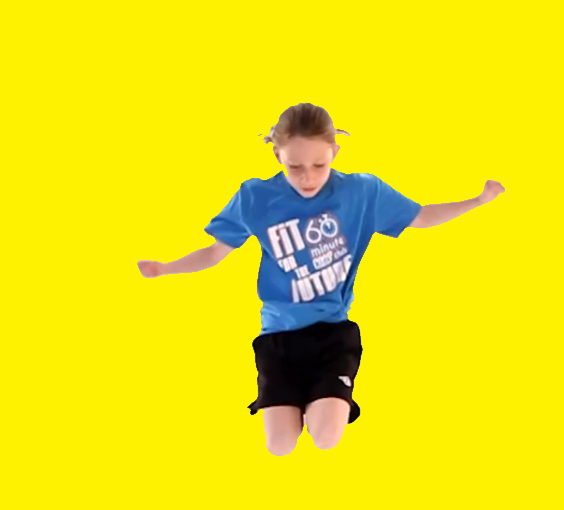 18 February 2021
6
اأHأن يقفز الطالب الى الأمام
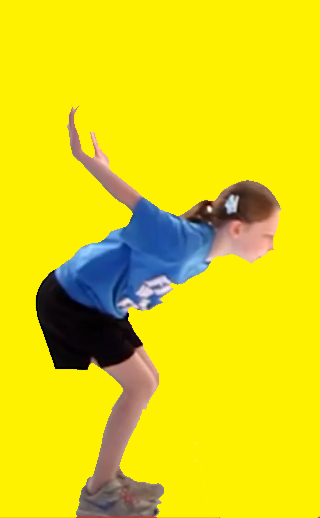 7
أن يكرر الطالب القفز الى الأعلى ثم الى الأمام مرتين متتاليتين
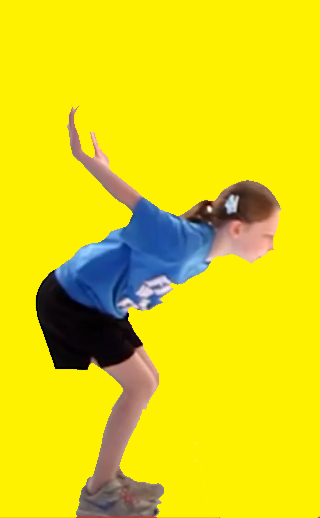 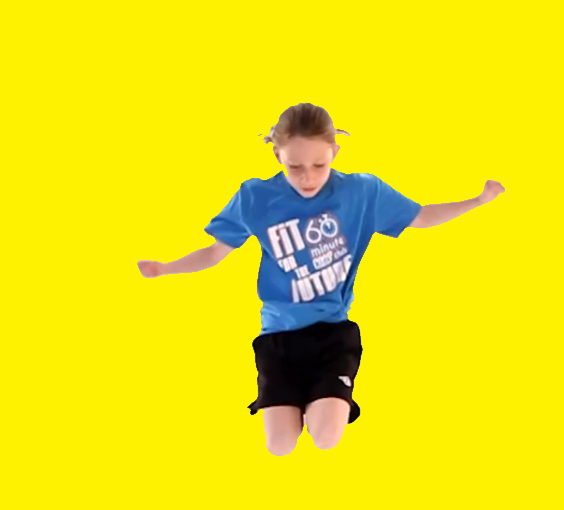 8